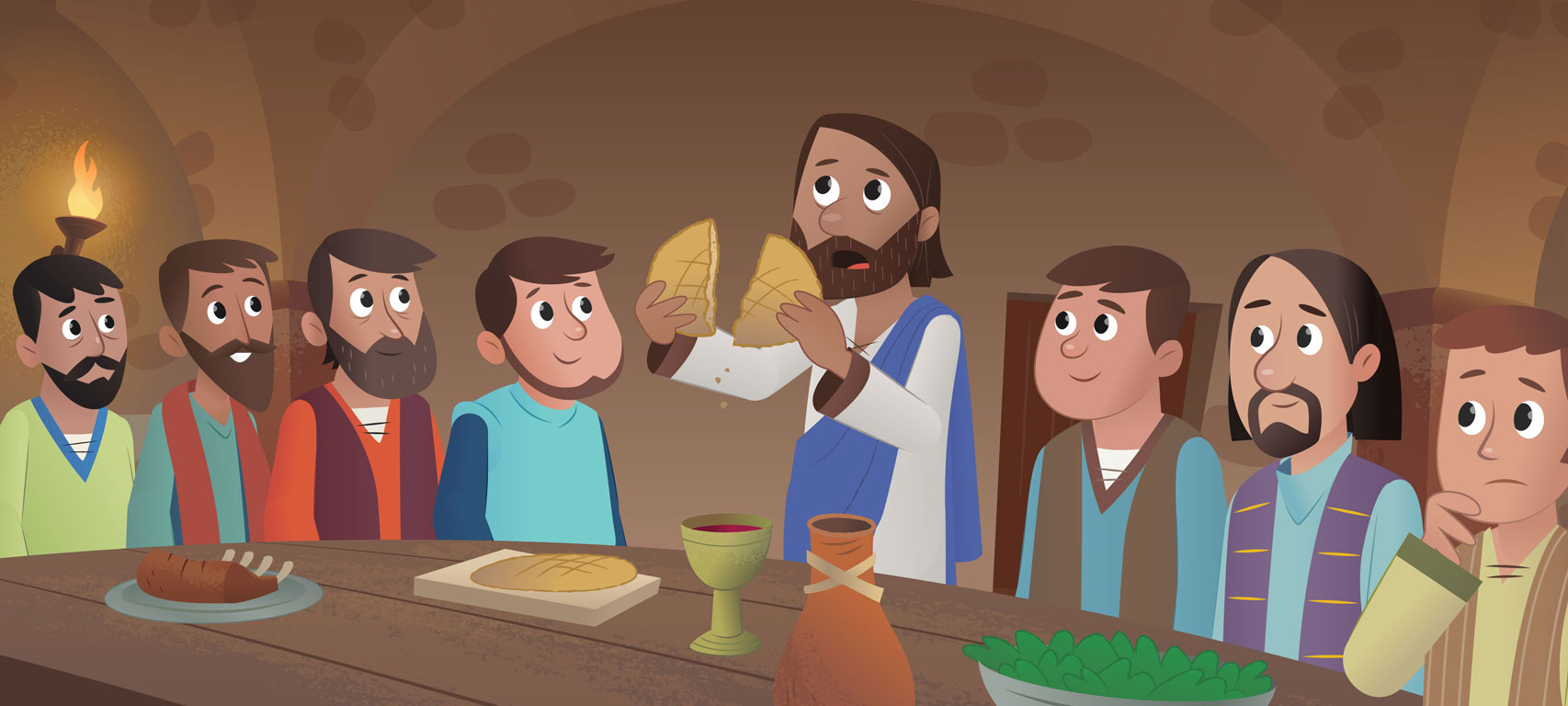 The Last Supper
Bernard Sexton
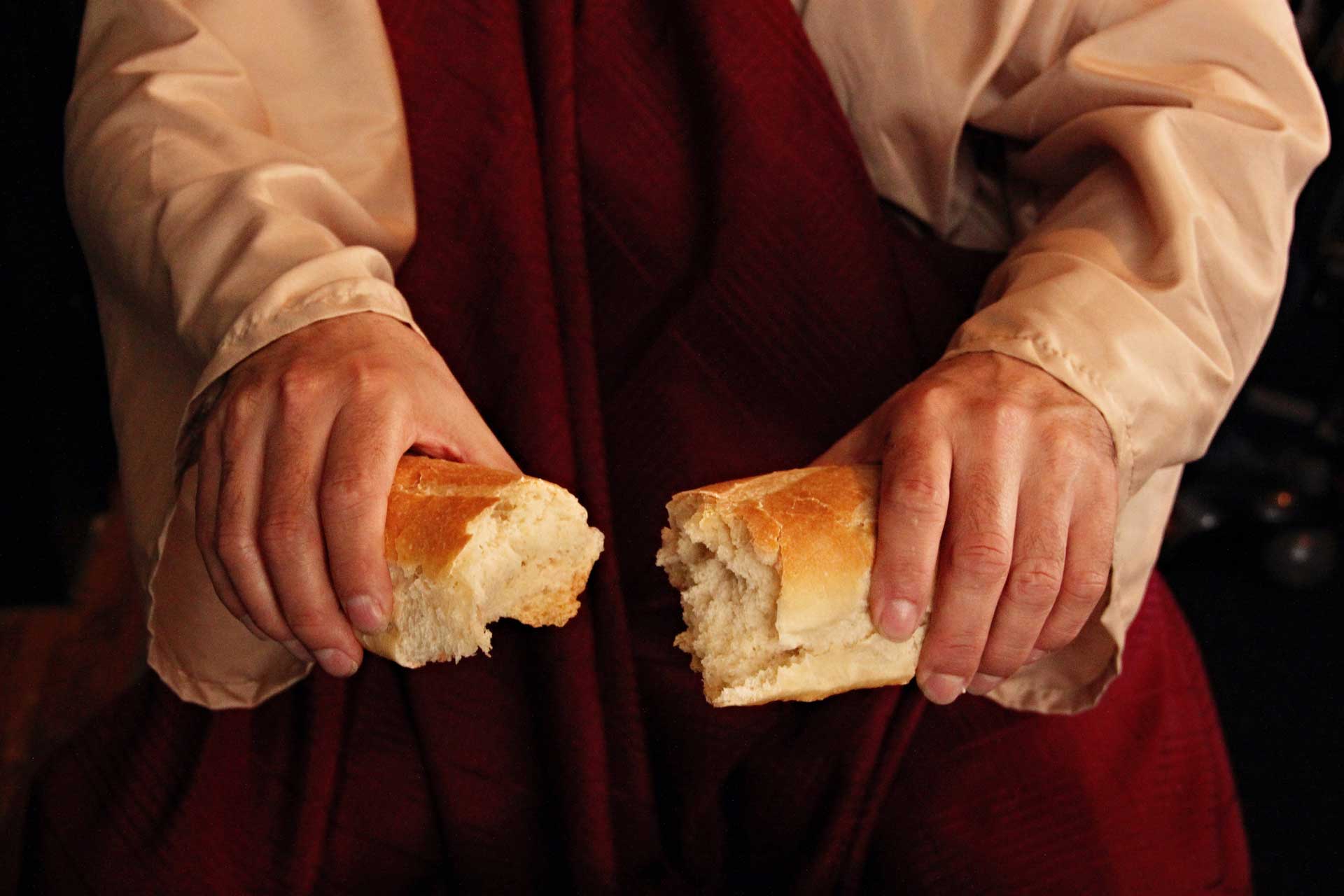 Jesus took the bread he broke.

Jesus shared the bread he broke and said,

“Do this, do this in memory of me.”
Jesus took the wine he poured.

Jesus shared the wine he poured and said,

“Do this, do this in memory of me.”
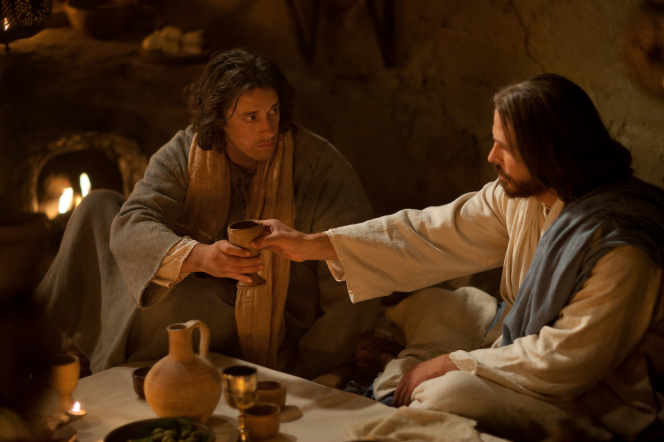